Motivation and Emotion
Day 1
Objectives
Identify the difference between intrinsic and extrinsic motivation.
Motivational Quote
“Once you set yourself on fire, people love to come and watch you burn.”
					~John Wesley
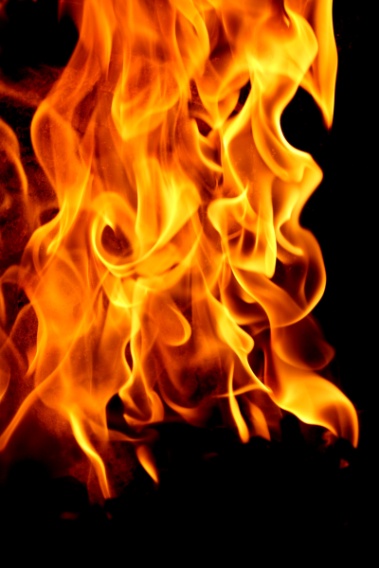 Source of Motivation?
Biological
Cognitive
Emotional
Behavioral
Social 
Cultural
Intrinsic Motivation
Activities produce satisfaction and enjoyment.
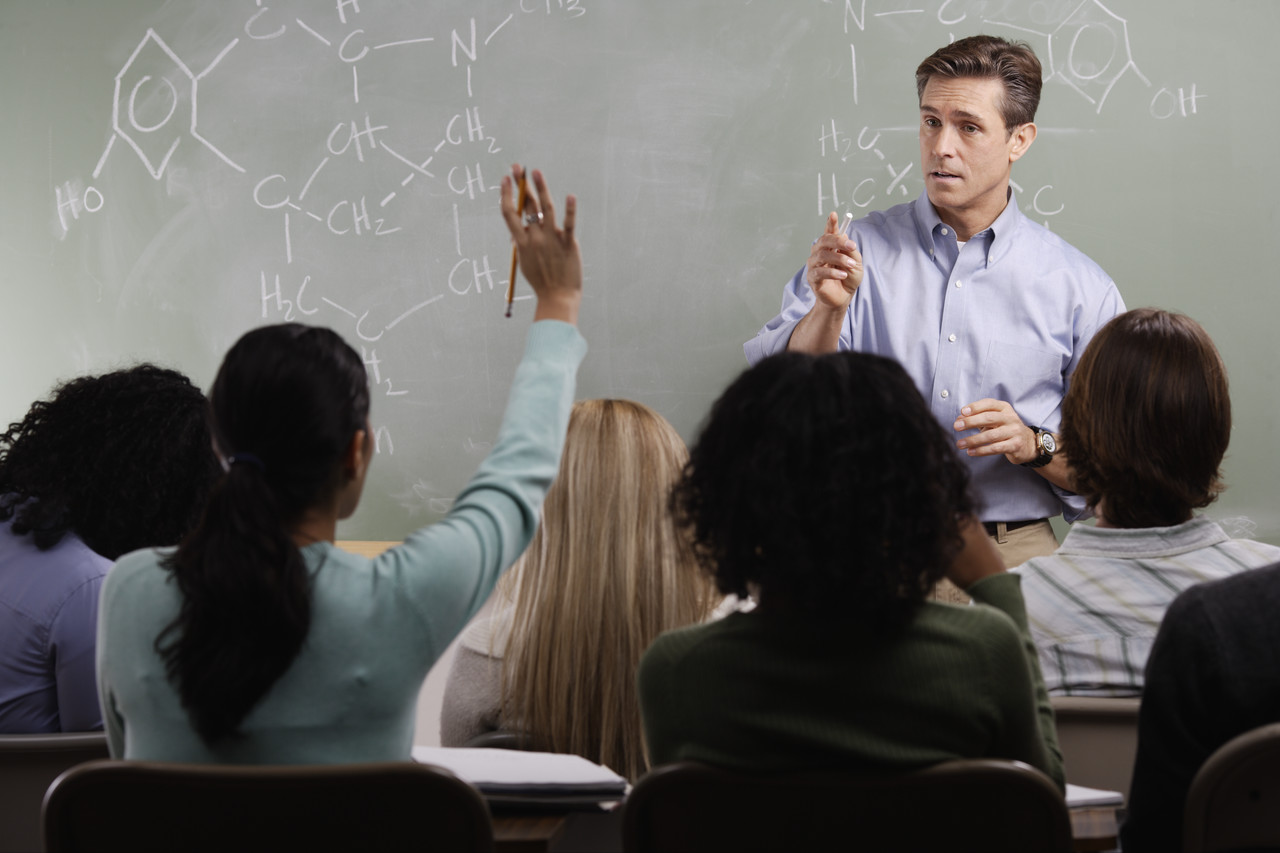 Extrinsic Motivation
We act to gain a reward or avoid a negative consequence.
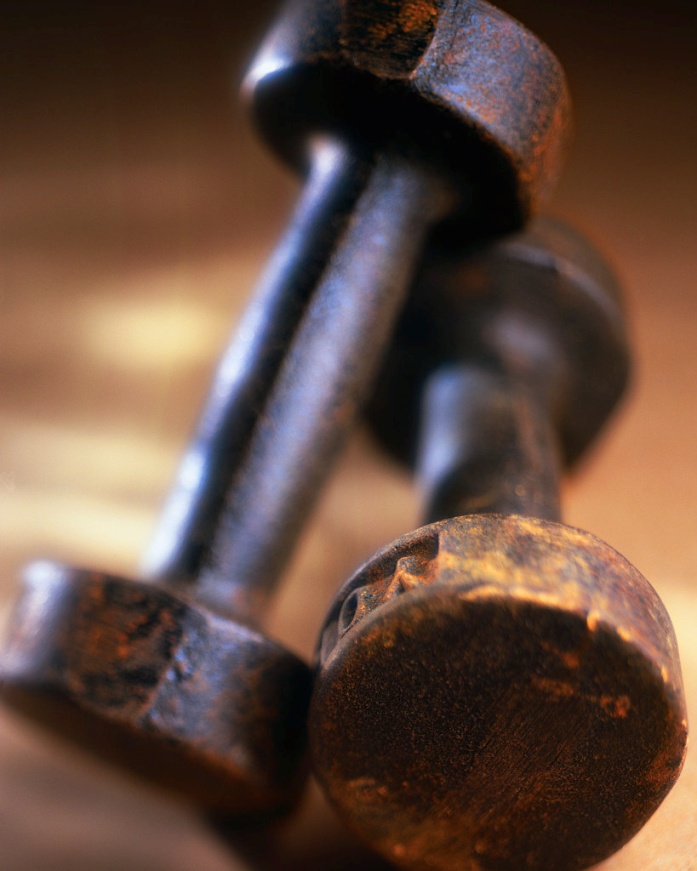